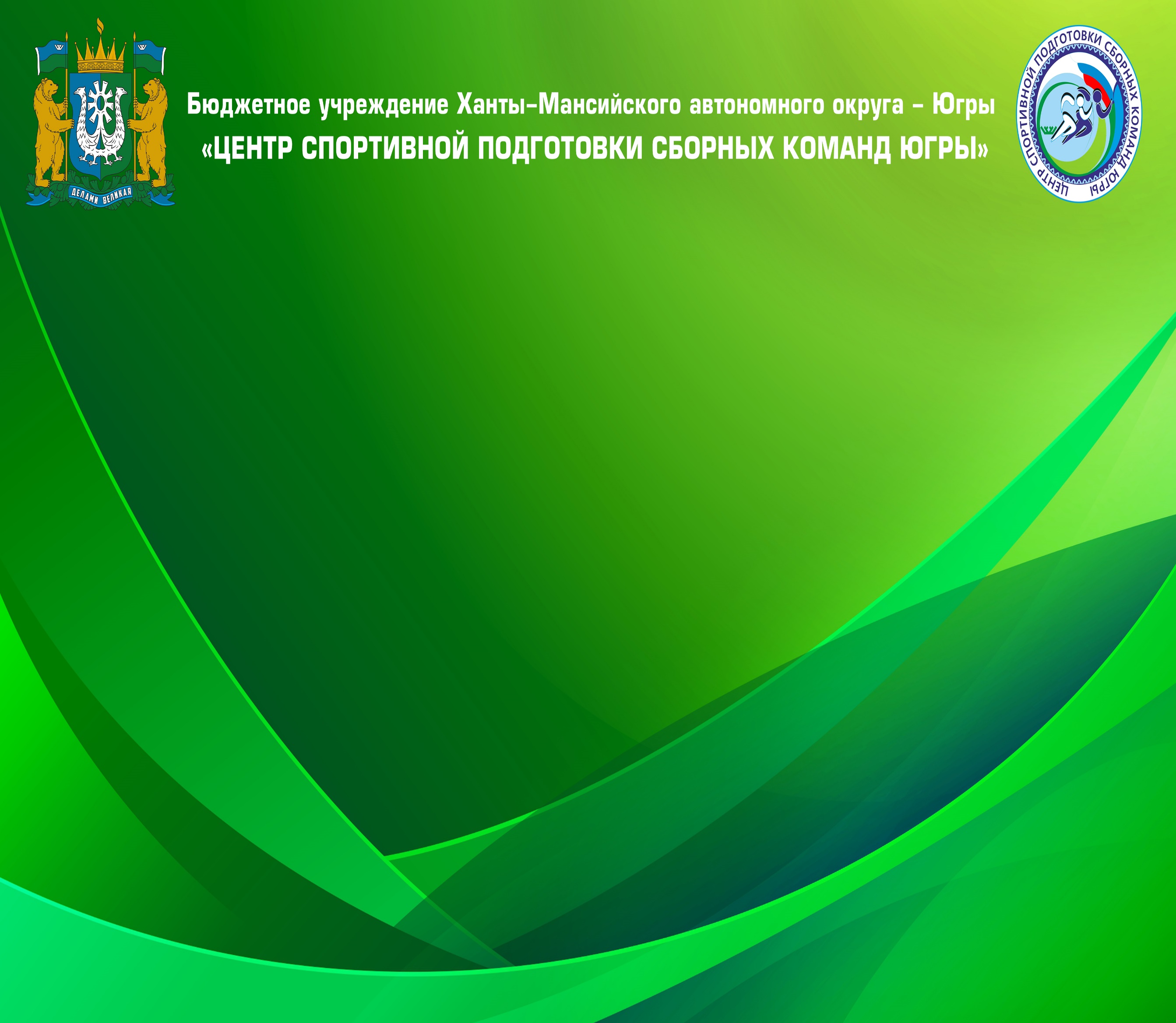 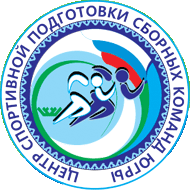 Бюджетное учреждение                                                                           Ханты-Мансийского автономного округа - Югры                                                                                             «Центр спортивной подготовки сборных команд Югры»
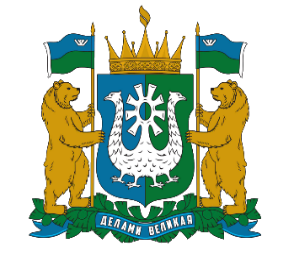 Развитие водного поло в муниципальных образованиях Ханты-Мансийского автономного округа – Югры в 2014-2022 годах(по данным  стат.отчета 5 – ФК, без учета ЦСПСКЮ и ЮКИОР)
Водное поло развивается в г. Ханты-Мансийске и г. Сургуте
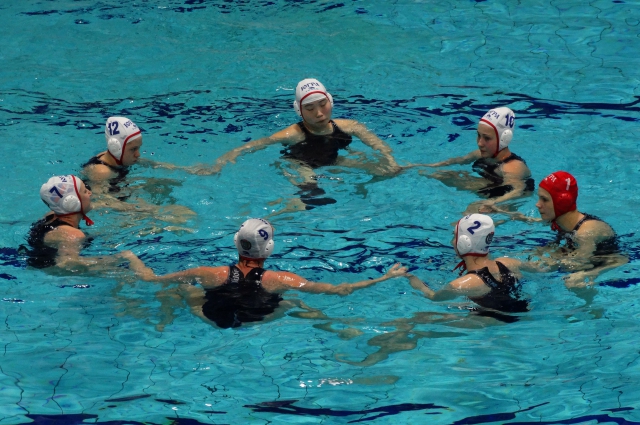 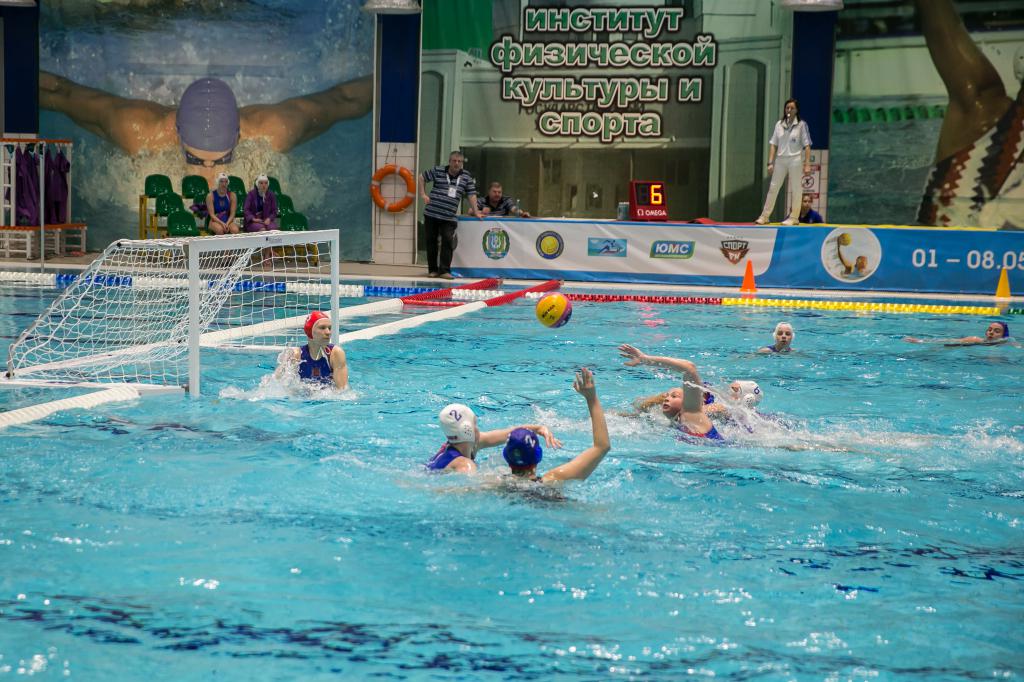 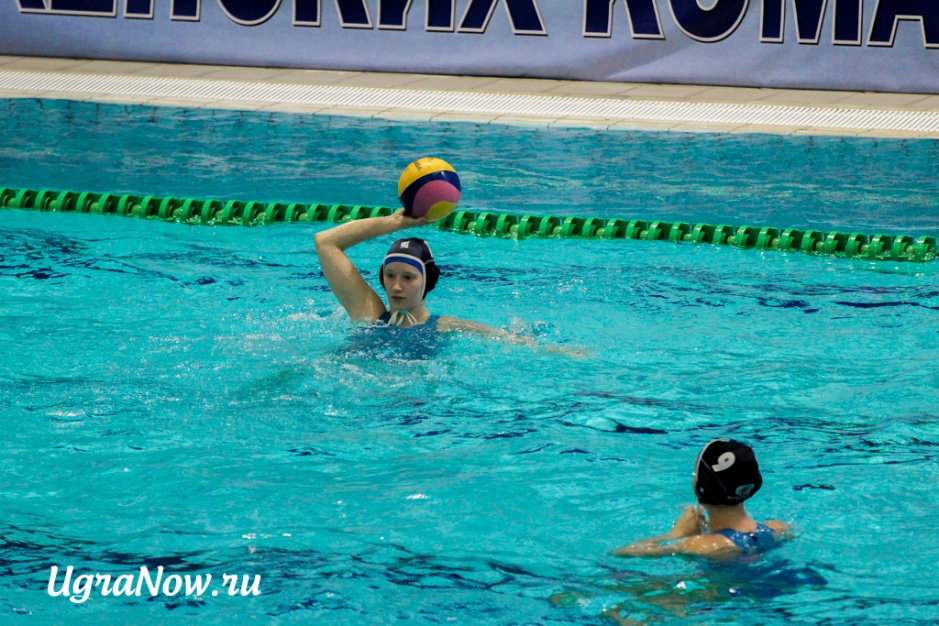 Показатели развития водного поло  в 2014 – 2022 гг.
Численность занимающихся по программе спортивной подготовки
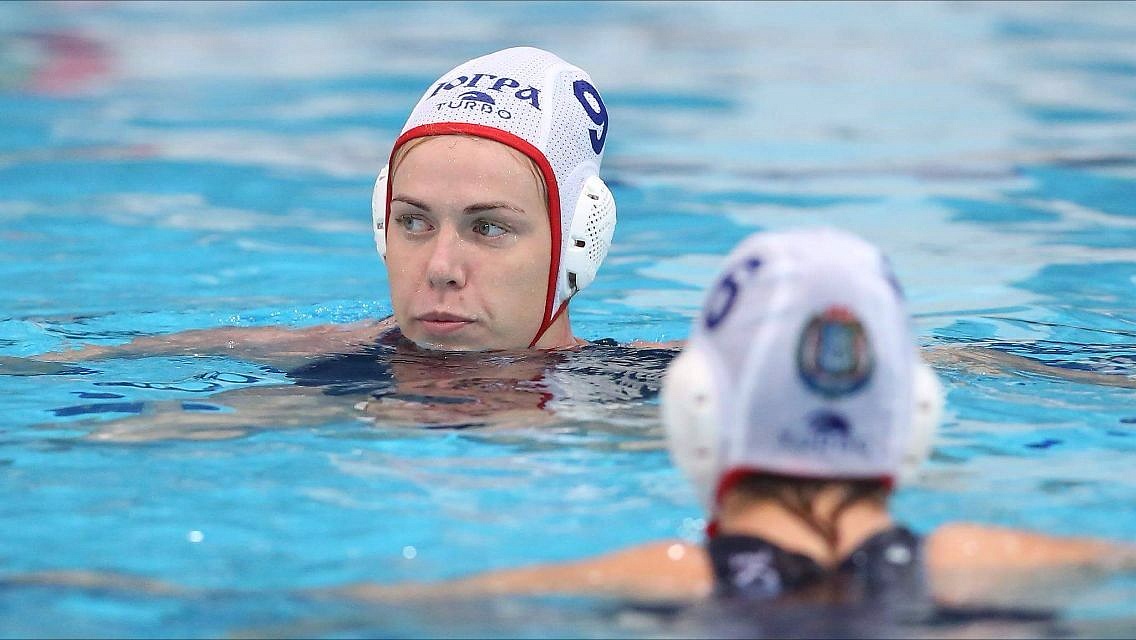 Количество занимающихся водным поло в 2022 году в разрезе муниципальных образований, чел.
Количество занимающихся, имеющих спортивные звания и спортивные разряды, из общей численности
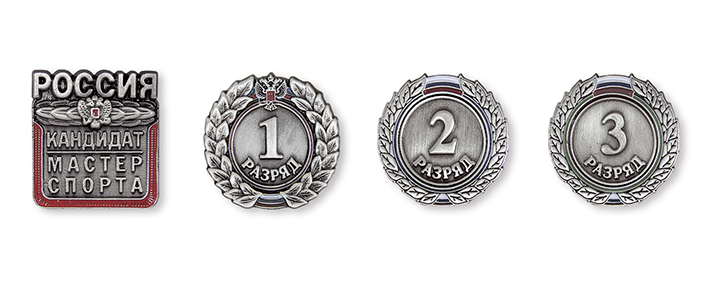 Примечание: в 2022 году в МАУ «Ледовый Дворец спорта» (г. Сургут) спортсмены-разрядники отсутствуют.
Тренерский состави образовательный уровень
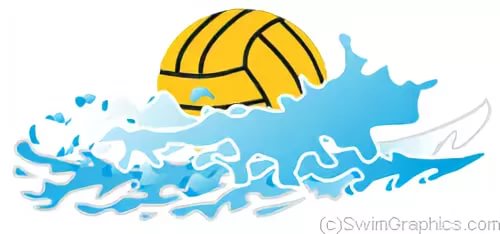 Результаты выступления на                всероссийских соревнованиях
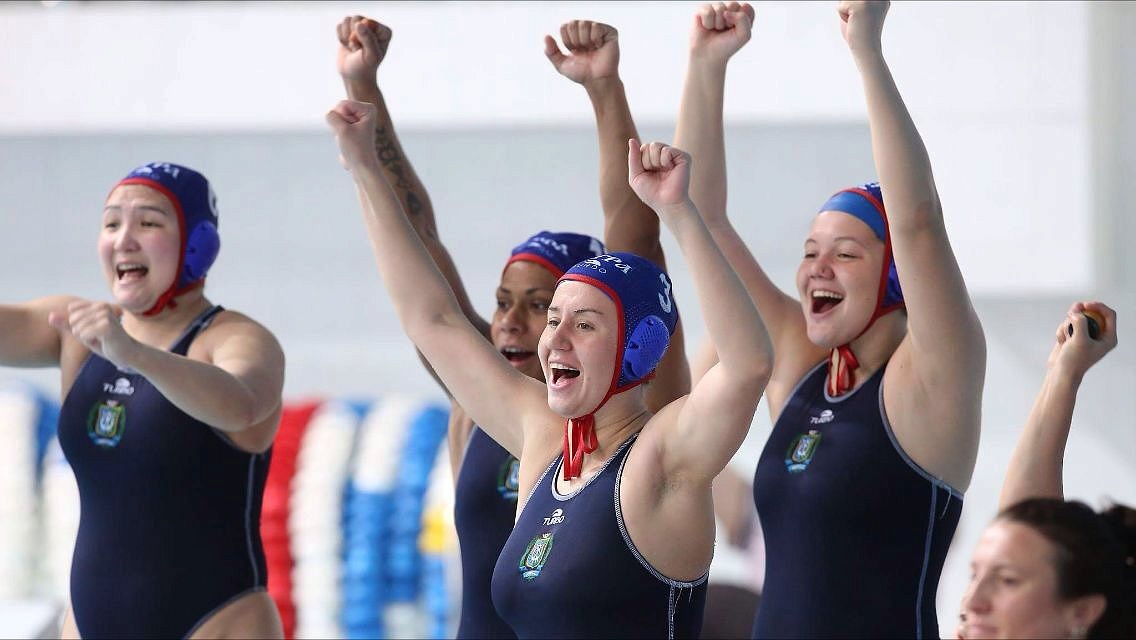 Примечание: в 2022 году 14 спортсменок МБУ «СК «Дружба» (г. Ханты-Мансийск) заняли 4 и 5 места в Первенствах России
Результаты выступления на                международных соревнованиях
Мониторинг обеспеченности спортивным оборудованием, инвентарем и экипировкой в соответствии с требованиями ФССП организаций, осуществляющих спортивную подготовку в Ханты-Мансийском автономном округе – Югре, по состоянию на 01 октября отчетного года, %
Примечание: МАУ «Ледовый Дворец спорта» (г. Сургут) начали реализацию спортивной подготовки 01 октября 2022 года, поэтому информация за 2021 год не предоставлена.